Arguing about the advantages and disadvantages of the roman army leaving Britain
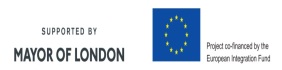 After 400 years the romans had to leave Britain and go back to Rome
Why do you think they had to leave?
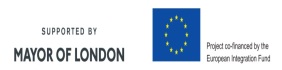 After 400 years in Britain, the Roman army had to leave and go back to Rome
Groups of warriors called the vandals were attacking Rome and every soldier was needed
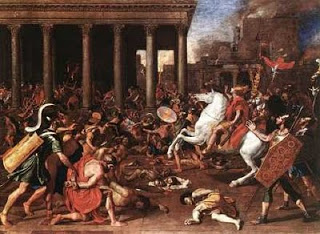 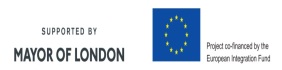 The Romans built many beautiful buildings in Britain
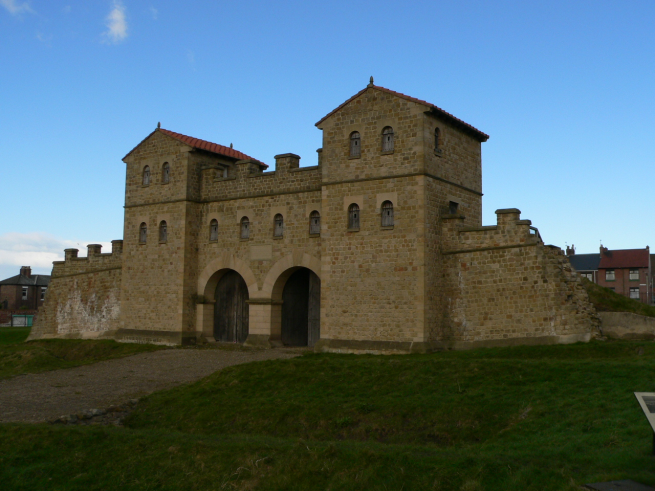 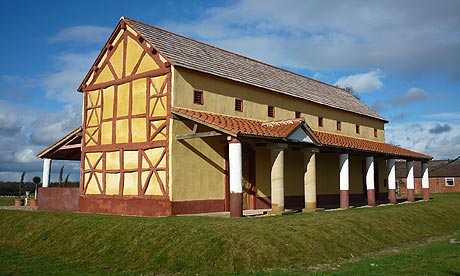 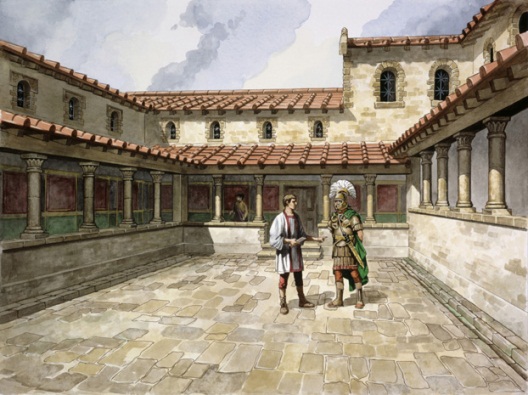 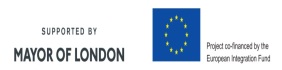 When they left, many of these buildings became ruins.
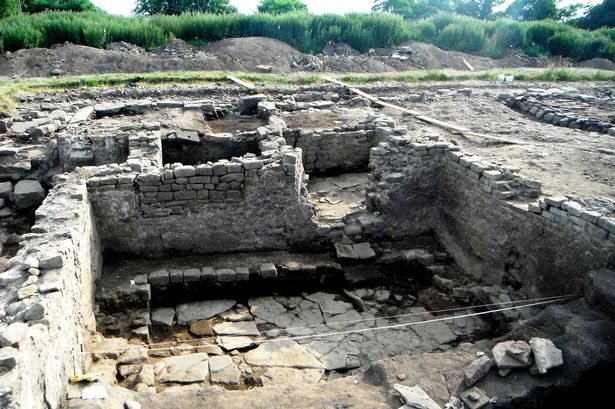 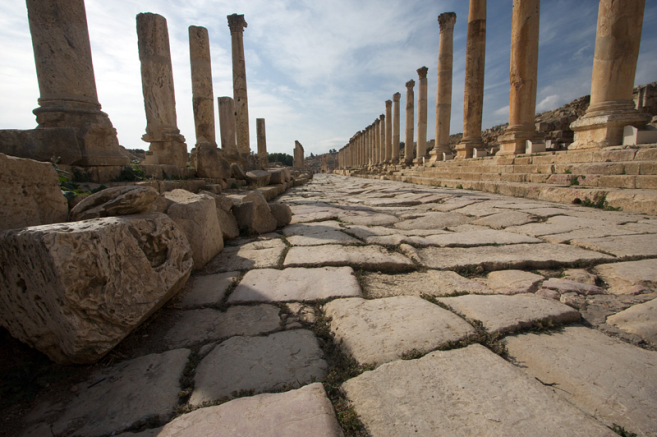 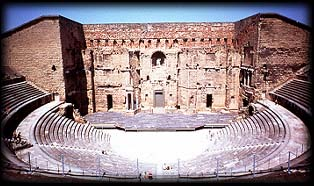 This is what Celts thought  when the Romans left
Copy and Cut the cards out
The beautiful homes nearby are becoming ruins.
Its harder to pull our carts along the roads as they need repairing.
We can’t protect our homes and land from invaders
We don’t have to pay the romans taxes anymore.
Many people from other countries  like France, Sweden and Ireland are settling in Britain.
There are a lot more things to buy because people are bringing them from other countries
The romans have left us empty homes that we can move into
The Romans never taught us how to rule ourselves. Our new rulers are very bad.
People are leaving the towns. The buildings are falling down
We have no coins to pay for things any more
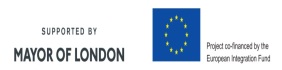 Sort the cards out and place them on the right line.
Arguments against
Arguments for
Why it was bad that the romans left Britain
Why it was good that the romans left Britain
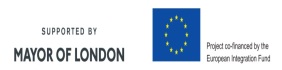 Put the cards on each line in order of the most important to the least important
Arguments for
Arguments against
Why it was bad that the romans left Britain
Why it was good that the romans left Britain
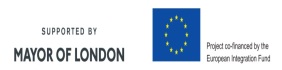 The language of explaining
Example sentence :   The worst thing about the romans leaving was that the Celts couldn’t protect their homes because ...................................................
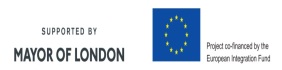 Arguing
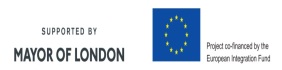 Agreeing and disagreeing
Listen to what others say about fact number 1. Do you agree or disagree? Why?
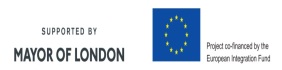 Framework for writing your argument
I think it was a good / bad thing  that Romans left Britain to go back to Rome to defend their city.
The first good/ bad thing was that...........................................................................
because....................................................................................................................

The second good/ bad thing  was that......................................................................
because......................................................................................................................

The third.....................................................................................................................
....................................................................................................................................

The fourth..................................................................................................................
...................................................................................................................................

The fifth......................................................................................................................
....................................................................................................................................
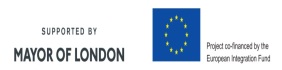